ỦY BAN NHÂN DÂN TỈNH QUẢNG NGÃI
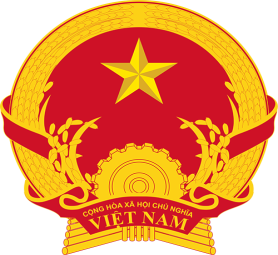 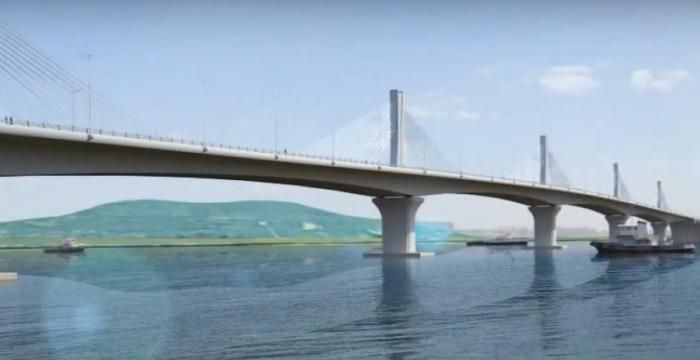 BẢN NGÂN SÁCH DÀNH CHO CÔNG DÂN
Dự toán ngân sách nhà nước năm 2022
UBND TỈNH QUẢNG NGÃI
Quảng Ngãi, tháng 01 năm 2022
I. TỔNG THỂ VỀ NGÂN SÁCH NHÀ NƯỚC NĂM 2022
II. DỰ  TOÁN  THU  NSNN  TRÊN  ĐỊA  BÀN  NĂM 2022
Đơn vị: tỷ đồng
Thu XNK: 7.500
DNNN Trung ương: 8.244
Tổng thu NSNN trên địa bàn: 24.293 tỷ, 
tăng 8,6% so với ước thực hiện  2021
XSKT: 95
DNNN ĐP: 45
Tiền đất: 3.100
KT ngoài quốc doanh: 2.956
Thu nội địa (không kể  tiền  SDĐ và XSKT) 13.515
Tăng 9,8%
ước TH 2021
(chiếm tỷ trọng 64% tổng thu NSNN)
DN có vốn ĐTNN: 354
Thuế BVMT: 600
Thuế TNCN: 431
NSTW  bổ  sung  có  mục  tiêu số  tiền 1.543 tỷ  đồng
Tổng thu NSNN  trên địa bàn
III. DỰ  TOÁN  THU  CÂN  ĐỐI  NGÂN  SÁCH    ĐỊA  PHƯƠNG
Không kể nguồn Trung ương bổ sung có mục tiêu, thì thu cân đối ngân sách địa phương cụ thể như sau:
Cấp huyện 2.297 (Tỷ trọng 14,5%)
Tổng thu  NSĐP
được  hưởng theo phân cấp: 15.845
Cấp tỉnh 13.548 
(Tỷ trọng 85,5%)
Đơn vị: tỷ đồng
IV. DỰ  TOÁN  CHI  NGÂN  SÁCH  ĐỊA  PHƯƠNG
Tổng chi ngân sách địa phương năm 2022 là 17.471,2 tỷ đồng, tăng 41,2% so với ước thực hiện năm 2021. Trong đó:
1
2
3
4
Chi tạo nguồn CCTL 1.764,8 tỷ đồng
Chi các Chương trình mục tiêu 1.543,5 tỷ đồng
5
6
7
IV. DỰ  TOÁN  CHI  NGÂN  SÁCH  ĐỊA  PHƯƠNG
1.Chi đầu tư phát triển: 5.108,1 tỷ đồng (chiếm tỷ trọng 32,1% tổng chi cân đối NSĐP), gồm:
a) Chi đầu tư cho các dự án: 5.078,1 tỷ đồng:
 Chi đầu tư XDCB vốn trong nước: 1.600 tỷ đồng
- Chi từ nguồn thu từ sắp xếp lại, 
xử lý nhà, đất thuộc sở hữu nhà nước: 200 tỷ đồng
 Chi từ nguồn thu sử dụng đất: 3.100 tỷ đồng
Chi từ nguồn thu xổ số kiến thiết: 95 tỷ đồng
Chi từ nguồn bội chi: 83,1 tỷ đồng
b) Chi đầu tư phát triển khác (quỹ cho vay giải quyết việc làm): 30 tỷ đồng
IV. DỰ  TOÁN  CHI NGÂN  SÁCH  ĐỊA  PHƯƠNG
Phân bổ chi ĐTPT (Đơn vị: tỷ đồng)
*Chi đầu tư cho các dự án: 4.023,6 tỷ đồng
Chi XDCB vốn trong nước: 1.280 tỷ đồng
Chi từ nguồn thu từ sắp xếp lại, xử lý nhà, đất thuộc sở hữu nhà nước: 200 tỷ đồng
- Chi từ nguồn thu tiền SDĐ: 2.365,5 tỷ đồng
Chi từ nguồn XSKT: 95 tỷ đồng
Chi từ nguồn bội chi: 83,1 tỷ đồng
* Chi đầu tư phát triển khác: 30 tỷ đồng
NS  TỈNH 
4.053,6
Tổng chi ĐTPT 5.108,1
NS  HUYỆN  1.054,5
Chi đầu tư cho các dự án: 1.054,5 tỷ đồng
Chi XDCB vốn trong nước: 320 tỷ đồng
- Chi từ nguồn thu tiền SDĐ: 734,5 tỷ đồng
IV. DỰ  TOÁN  CHI  NGÂN  SÁCH  ĐỊA  PHƯƠNG
2. Chi thường xuyên: 8.737,3 tỷ đồng, (chiếm tỷ trọng 54,9% tổng chi cân đối NSĐP). Trong đó:
- Chi giáo dục - đào tạo và dạy nghề: 3.365,7 tỷ đồng
- Chi khoa học và công nghệ: 27,8 tỷ đồng
- Chi y tế, dân số và gia đình: 868,4 tỷ đồng
- Chi văn hóa thông tin, thể dục thể thao: 153,7 tỷ đồng
- Chi phát thanh, truyền hình, thông tấn: 36,3 tỷ đồng
- Chi bảo vệ môi trường: 100,1 tỷ đồng
- Chi các hoạt động kinh tế: 1.492,6 tỷ đồng
- Chi hoạt động của cơ quan quản lý nhà nước, đảng, đoàn thể:  1.541,6 tỷ đồng
- Chi bảo đảm xã hội: 736 tỷ đồng
IV. DỰ  TOÁN  CHI NGÂN  SÁCH  ĐỊA  PHƯƠNG
Phân bổ chi thường xuyên (Đơn vị: tỷ đồng)
Trong đó: 
     - Chi giáo dục, đào tạo và dạy nghề: 719,8 tỷ đồng
     - Chi khoa học và công nghệ: 27,8 tỷ đồng
     - Chi bảo vệ môi trường: 24,9 tỷ đồng
NS    TỈNH 3.249,9
Tổng  chi TX  8.737,3
NS HUYỆN 5.487,3
Trong đó:
Chi giáo dục, đào tạo và dạy nghề: 2.645,9 tỷ đồng
Chi bảo vệ môi trường: 75,1 tỷ đồng
V. BỔ SUNG CHO NGÂN SÁCH CẤP HUYỆN
4.375,7 tỷ đồng
137,8 tỷ đồng
4.237,8 tỷ đồng
BỔ SUNG 
CÓ MỤC TIÊU
BỔ SUNG CÂN ĐỐI
VI. CHI TỪ NGUỒN TRUNG ƯƠNG BỔ SUNG CÓ MỤC TIÊU
Đơn vị: tỷ đồng
- Vốn nước ngoài: 48,3 tỷ đồng
- Vốn trong nước:  1.419,4 tỷ đồng
- Vốn nước ngoài: 3,3 tỷ đồng
- Vốn trong nước:  72,4 tỷ đồng
VII.  BỘI  CHI  NGÂN  SÁCH    ĐỊA  PHƯƠNG  VÀ  DỰ  KIẾN  TÌNH  HÌNH  VAY,     TRẢ NỢ
- Kế hoạch vay lại từ nguồn Chính phủ vay ngoài nước để thực hiện các dự án đầu tư, số tiền 83,1 tỷ đồng.
Kế hoạch trả nợ gốc các nguồn vốn vay, số tiền 7,4 tỷ đồng từ nguồn chi đầu tư phát triển.
VIII. MỘT SỐ BIỆN PHÁP ĐIỀU HÀNH NGÂN SÁCH
VIII. MỘT SỐ BIỆN PHÁP ĐIỀU HÀNH NGÂN SÁCH